Задача, которую вы решаете, может быть очень скромной, но если она бросает вызов вашей любознательности и если вы решаете ее собственными силами, то вы сможете испытать ведущее к открытию напряжение ума и насладиться радостью победы.
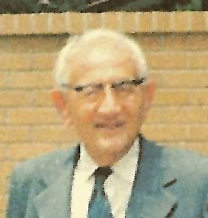 Дьердь Пойа
Дьердь Пойа
Американский математик. Родился в Венгрии в 1887 г.
С 1914 по 1940 г. работал в Цюрихе (Швейцария).
С 1953 г. работал в Принстонском  университете  (США)
Основные труды относятся к функциональному анализу, математической статистике и комбинаторике.
На русский язык вышли работы Пойа: «Задачи и теоремы анализа», «Математика и правдоподобные рассуждения», «Как решать задачу», «Математическое открытие».
Проверь свои знания
Дайте определение квадратного трехчлена.
Многочлен вида ах2 + bх + c, где х – переменная, а, b, с – некоторые числа, причем а ≠ 0. 
Как найти корни квадратного трехчлена? 
Приравнять к нулю и решить квадратное уравнение.  
Сформулируйте теорему Виета для полного квадратного уравнения.
Если х1 и х2 – корни квадратного уравнения ах2 + bх + c = 0, то
 
х1 + х2 =          ,    х1 х2 =
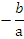 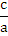 Проверь свои знания
Что называют разложением многочлена на множители? 
Представление многочлена в виде произведения многочленов.
Какие способы разложения многочлена на множители вам известны?
Вынесение множителя за скобку;
Способ группировки;
Использование формул сокращенного умножения.
Решите уравнение
х3 – 6х2  – 4х + 24 = 0. (ГИА 2012).
Решение:
(х3 – 6х2 )  – (4х - 24 ) = 0;
х2(х – 6 )  – 4(х - 6 ) = 0;
(х2  – 4 ) (х - 6 ) = 0;
х2  – 4 = 0 или х – 6 = 0;
 Ответ: -2; 2; 6
График функции
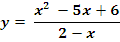 В электронной таблице
.
Постройте график функции
=
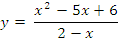 ГИА (2013 г.).
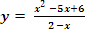 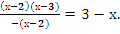 =
х ≠ 2
График функции
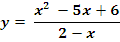 Разложить на множители 3х2 – 21х + 30
Решение:
3х2 – 21х + 30 = 3(х2 – 7х + 10) = 3(х2 – 2х – 5х + 10) = 3((х2 – 2х) – (5х – 10)) = 3(х(х – 2) – 5(х – 2)) = 
3(х – 2)(х – 5).

Гипотеза:
ах2 + bx + c  = а(х – х1)(х – х2).
ТеоремаЕсли х1 и х2  - корни квадратного трехчлена ах2 + bx + c, то ах2 + bx + c  = а(х – х1)(х – х2).
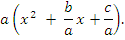 Доказательство:   ах2 + bx + c =   

Так  как корни квадратного трехчлена ах2 + bx + с являются корнями квадратного уравнения ах2 + bx + c = 0, то по теореме Виета 
 
Отсюда                                                        Поэтому
 
ах2 + bx + c = a(x2 – (x1+ x2 )x +x1  x2 ) = a(x2 – x1 x – x2 x + x1  x2 )  
=a(x(x – x1 ) – x2 (x – x1 )) = a((x – x1 ) (x – x2 ), ч.т.д.
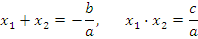 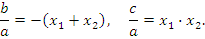 Можно ли разложить квадратный трехчлен на множители, если он не имеет корней?
Предположим, что квадратный трехчлен можно представить в виде произведения многочленов первой степени:
ах2 + bx + c = (kx + m)(px + q), где k, m,  p, q – некоторые числа, причем k    0  и p    0.
Найдите, при каких х произведение  (kx + m)(px + q)= 0?
При                    и    
Следовательно, при этих значениях х обращается в нуль и трехчлен ах2 + bx + c, то есть числа   и  являются его корнями.
Мы пришли к противоречию, так как по условию этот трехчлен корней не имеет.

Вывод: если квадратный трехчлен не имеет корней, то его нельзя разложить на множители
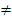 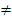 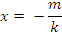 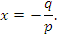 Применение теоремы:
№ 76(а). Разложите на множители квадратный трехчлен:  
 3х2 – 24х + 21.

№ 84(б). Сократите дробь:

№ 86. Чем различаются графики функций 

y = x – 4   и                                 




 Домашнее задание:
Пункт 4 (прочитать примеры 1, 2, 3). Решить № 77(а, б) и № 84 (а).
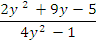 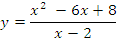